Ipotesi ACN 2018Arretrati e highlight normativi
Silvestro Scotti, Segretario Generale Nazionale
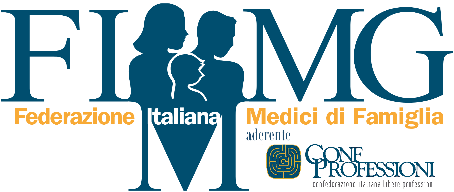 Risorse relative agli arretrati previsti per il periodo 2010-2015*
Medici di Assistenza Primaria
*Corrisposti nel limite del massimale del medico di assistenza primaria e delle scelte in deroga acquisite
Medici di Assistenza Primaria: arretrati 2010-2015/n° scelte
Risorse relative agli arretrati previsti per il periodo 2010-2015
Medicina dei Servizi Territoriali
Emergenza Sanitaria Territoriale
Continuità Assistenziale
Medici di Continuità Assistenziale: arretrati 2010-2015/n° ore
Medici di Emergenza Sanitaria Territoriale: arretrati 2010-2015/n° ore
Arretrati derivanti dagli incrementi previsti  per gli anni 2016-2017*
Medici di Assistenza Primaria
* Il calcolo degli arretrati fa riferimento alla massa salariale del 2015
Arretrati derivanti dagli incrementi previsti  per gli anni 2016-2017
Medicina dei Servizi Territoriali
Emergenza Sanitaria Territoriale
Continuità Assistenziale
Arretrati derivanti dagli incrementi previsti  per gli anni 2016-2017
Continuità Assistenziale
Emergenza Sanitaria Territoriale
Highlight degli aspetti normativi dell’Accordo
Obiettivi prioritari di politica sanitaria nazionale
Velocizzazione accesso dei giovani medici
Assegnazione di incarichi di assistenza primaria
Tutela della gravidanza
Regolamentazione del diritto di sciopero
Sicurezza delle sedi di Continuità Assistenziale
Obiettivi prioritari di politica sanitaria nazionale
Viene prevista nell’ambito degli AAIIRR la definizione di indicatori di performance e di risultato su obiettivi di salute dei cittadini che dovranno tenere conto anche degli obiettivi prioritari di politica sanitaria nazionale: 

PIANO NAZIONALE DELLA CRONICITÀ 
PIANO NAZIONALE PREVENZIONE VACCINALE 2017-2019
ACCESSO IMPROPRIO AL PRONTO SOCCORSO
GOVERNO DELLE LISTE D'ATTESA E APPROPRIATEZZA
PIANO NAZIONALE DELLA CRONICITÀ (P.N.C.).
Nell’ambito dell’attuazione del PNC a livello regionale e per migliorare la gestione della cronicità, viene valorizzato il ruolo del medico di medicina generale prevedendo una partecipazione attiva nella valutazione dei casi e nell’individuazione della terapia ritenuta più idonea. 
In particolare, per rendere più efficaci ed efficienti i servizi sanitari in termini di prevenzione e assistenza e per assicurare maggiore uniformità ed equità di accesso ai cittadini particolare rilievo sarà attribuito al loro ruolo dei medici nell’ambito del coordinamento clinico.
PIANO NAZIONALE PREVENZIONE VACCINALE 2017-2019
Riconoscimento e implementazione del ruolo del medico di medicina generale  nell’attuazione del P.N.P.V. prevedono una attiva partecipazione nelle vaccinazioni e nelle relative attività collegate
ACCESSO IMPROPRIO AL PRONTO SOCCORSO
Viene ribadita la necessità di promuovere un cambiamento culturale nell’approccio ai bisogni di salute e allo stesso tempo viene sottolineata la necessità di giungere ad una integrazione delle reti territoriali della medicina generale e delle loro forme organizzative con strutture, servizi e altre figure del territorio nonché il coinvolgimento dei medici nella diagnostica di primo livello.
GOVERNO DELLE LISTE D'ATTESA E APPROPRIATEZZA
Viene riconosciuto ai medici di assistenza primaria un ruolo effettivo nei percorsi regionali di prescrizione, prenotazione, erogazione e monitoraggio delle prestazioni e per le forme organizzative dei medici di medicina generale previsto il coinvolgimento delle nei processi di budgeting aziendali.
Velocizzazione accesso alla professione dei giovani medici formati per la medicina generale
Graduatoria regionale e graduatorie aziendali per incarichi temporanei e sostituzioni

I medici che aspirano all’iscrizione nella graduatoria … devono possedere, alla scadenza del termine per la presentazione della domanda, i seguenti requisiti: 
…
c) titolo di formazione in medicina generale, o titolo equipollente, … . Possono altresì presentare domanda di inserimento in graduatoria i medici che nell’anno acquisiranno il titolo di formazione. Il titolo deve essere posseduto ed autocertificato entro il 15 settembre ai fini dell’inserimento nella graduatoria provvisoria … .
Velocizzazione accesso alla professione dei giovani medici formati per la medicina generale
Graduatoria regionale e graduatorie aziendali per incarichi temporanei e sostituzioni

Le Aziende, fatte salve diverse determinazioni in sede di AIR relativamente alla tempistica, entro 15 (quindici) giorni dalla pubblicazione della graduatoria definitiva …, pubblicano sul proprio sito istituzionale un avviso per la predisposizione di graduatorie aziendali di medici disponibili all’eventuale conferimento di incarico provvisorio, a tempo determinato o all’affidamento di sostituzione, secondo il seguente ordine di priorità:
medici iscritti nella graduatoria regionale secondo l’ordine di punteggio;
medici che abbiano acquisito il titolo di formazione specifica in medicina generale successivamente alla data di scadenza della presentazione della domanda di inclusione in graduatoria regionale.
Velocizzazione accesso alla professione dei giovani medici formati per la medicina generale
Graduatoria regionale e graduatorie aziendali per incarichi temporanei e sostituzioni

… per il solo affidamento di sostituzione:

medici iscritti al corso di formazione specifica in medicina generale;
medici che abbiano acquisito l’abilitazione professionale successivamente alla data del 31/12/1994;
medici iscritti ai corsi di specializzazione.
Assegnazione di incarichi di assistenza primaria
“Entro la fine di marzo di ogni anno ciascuna Regione, …. pubblica … l’elenco degli ambiti territoriali vacanti di medico di assistenza primaria e di quelli che si renderanno disponibili nel corso dell'anno, … .»

Le riduzione della pubblicazione degli ambiti vacanti da una a due volte l’anno non rappresenta una riduzione dell’offerta di ambiti/incarichi carenti nella disponibilità per i medici aspiranti. Di fatto precedentemente venivano pubblicate le carenze relative ai sei mesi precedenti senza pubblicazioni di carenze che nel corso delle procedure di assegnazione si sarebbero rese disponibili. L’attuale norma permette la pubblicazione delle carenze che nell’arco dell’anno successivo alla pubblicazione si rendessero disponibili per l’andata in quiescenza dei medici per limiti di età (70 anni)
Assegnazione di incarichi di assistenza primaria
Possono concorrere al conferimento degli incarichi: 
per trasferimento, i medici titolari di incarico a tempo indeterminato di assistenza primaria da almeno 2 anni nella Regione che pubblica l'avviso e quelli titolari in altra Regione da almeno 4 anni che al momento di attribuzione dell’incarico non svolgano altre attività a qualsiasi titolo nell’ambito del SSN, eccezion fatta per attività di continuità assistenziale. I trasferimenti sono possibili fino alla concorrenza di un terzo degli incarichi disponibili in ciascuna Azienda … . In caso di disponibilità di un solo posto per questo può essere esercitato il diritto di trasferimento;
i medici inclusi nella graduatoria regionale valida per l’anno in corso;
i medici che abbiano acquisito il diploma di formazione specifica in medicina generale successivamente alla data di scadenza della presentazione della domanda di inclusione in graduatoria regionale valida per l’anno in corso, autocertificandone il possesso all’atto della presentazione della domanda … .
Assegnazione di incarichi di assistenza primaria
Per l’assegnazione degli incarichi di cui al comma 5, lettera b), le Regioni riservano una percentuale, calcolata sul numero complessivo di incarichi a livello regionale:

80% a favore dei medici in possesso del titolo di formazione specifica in medicina generale;
20% a favore dei medici in possesso di titolo equipollente al titolo di formazione specifica in medicina generale.

Riduzione della variabilità e soggettività regionale
Assegnazione di incarichi di assistenza primaria
“…qualora uno o più incarichi rimangano vacanti, la Regione … predispone specifica comunicazione inerente la disponibilità degli incarichi sul proprio sito istituzionale e chiede pubblicazione del relativo link sul sito della SISAC al fine di favorire la partecipazione di tutti i medici interessati. La Regione rende altresì evidente sul proprio sito la data di pubblicazione da parte della SISAC da cui decorre il termine di 30 giorni per la presentazione delle domande, …, da parte dei medici purché non titolari di altro incarico a tempo indeterminate…” .
La Regione, …. procede alla valutazione delle domande pervenute secondo il seguente ordine di priorità:
medici inseriti nelle graduatorie di altre Regioni;
medici in possesso del titolo di formazione specifica in medicina generale.
Tutela della gravidanza
L’astensione obbligatoria per la gravidanza non determina riduzione del punteggio per la formazione della graduatoria per i conseguenti periodi di sospensione dall’attività convenzionale.
Regolamentazione del diritto di sciopero
Con la definizione dell’Accordo nazionale per la Regolamentazione del diritto di sciopero nell’area della medicina generale vengono individuate con chiarezza le prestazioni considerate indispensabili e rientranti nell’area di valutazione della Commissione di garanzia dell´attuazione della legge sullo sciopero nei servizi pubblici essenziali.
Sicurezza delle sedi di Continuità Assistenziale
Le parti concordano che, al fine di garantire adeguati livelli di sicurezza per i medici di continuità assistenziale, l’attività ambulatoriale, sentito il Comitato aziendale, venga svolta solo presso sedi idonee e che nell’ambito degli AIR, in coerenza con la programmazione regionale, vengano definite le modalità organizzative per regolamentare il libero accesso dei pazienti in orari diurni e serali prestabiliti e divulgati ai cittadini.